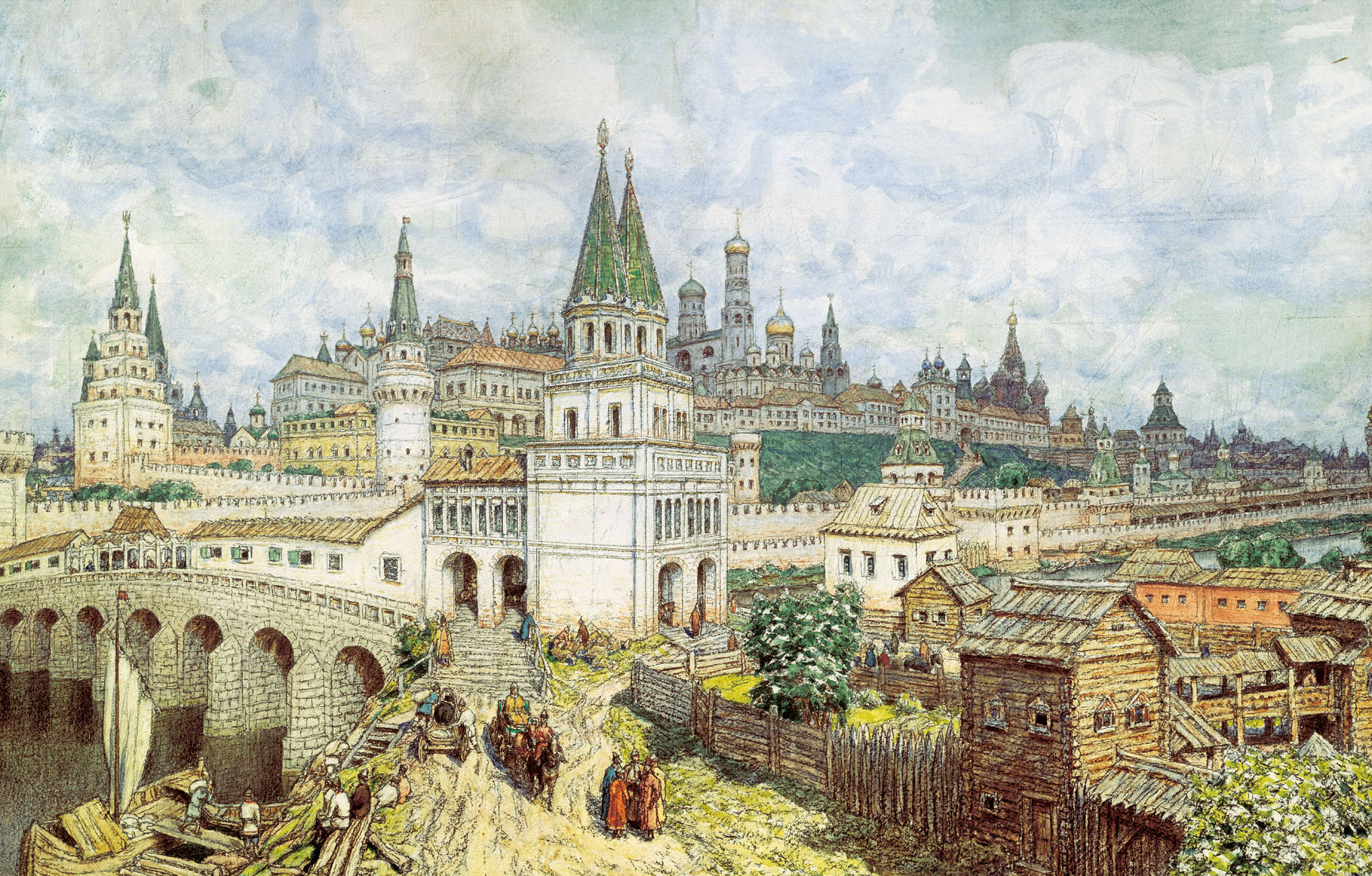 РОССИЯ В XVII ВЕКЕ
Проблемное задание:

17 век- это время взлета или падения России?
                           
Это шаг вперед или назад в ее развитии?
Площадь портретов
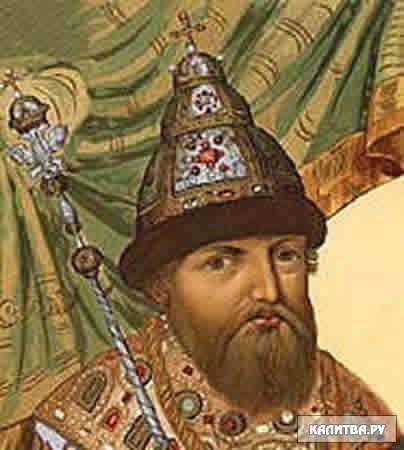 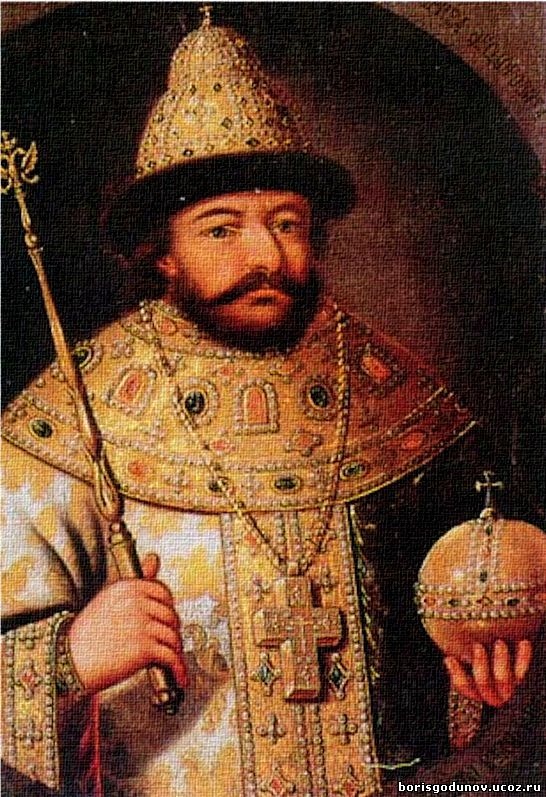 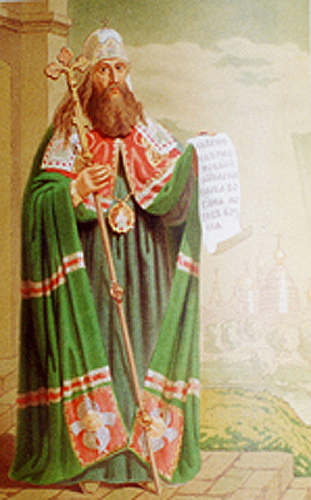 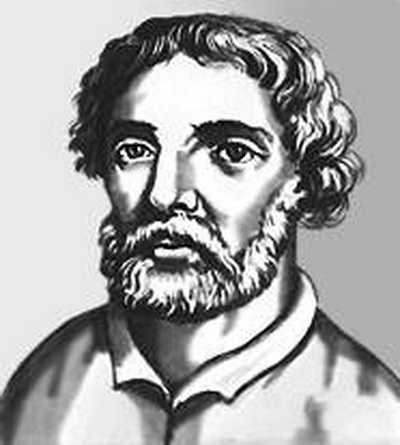 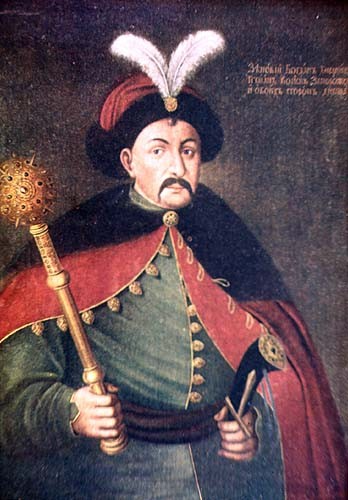 Он был хорошо образован, владел несколькими иностранными языками, имел прекрасную библиотеку. Был приветлив в общении, имел величественные манеры. Построил много городов и монастырей. При его активном участии глава русского православного духовенства переменил сан митрополита на высший сан патриарха.
Нижегородский посадский человек, земский староста. В годы Смуты стал инициатором создания второго ополчения Учёл опыт первого ополчения и начал со сбора денег, пожертвовав треть собственного состояния на благо Родины.
На престоле московских государей он был небывалым явлением. Молодой человек, роста ниже среднего, некрасивый, с грустно-задумчивым выражением лица. Нарушал обычаи московской старины: не спал после обеда, не ходил в баню, со всеми общался просто, не по-царски. Приобрёл широкую и сильную привязанность в народе.
Перекресток Куча - Мала
Назовите причины Смуты. Почему Смутное время получило такое название?
Зачем собирался Земский собор в 1613 году? Представители каких сословий вошли в его состав? Какие представительные органы стран Западной Европы вы знаете?
Что нового появилось в экономике страны?
В чем особенность  приказа Тайных дел по сравнению с другими приказами? Зачем он был создан? О чем свидетельствует его появление?
Назовите основные положения церковной реформы.
Каковы причины народных выступлений?
Как назывался печатный учебник, который можно было купить за 1 копейку?
Тупичок Дат
1609
1632 – 1634
1649
Воссоединение Украины с Россией
Медный бунт
Восстание под предводительством С.Т.Разина
Улица понятий
Самодержавие
 Мануфактура
 Старообрядцы
 Гражданская война
Насильственное вмешательство одного государства во внутренние дела другого государства;
Сословно-представительный орган при царе;
Наиболее тяжёлая форма зависимости крестьян, проявившаяся в прикреплении их к земле и полном подчинении власти феодала.
Чистый  Дворик
1613
Семибоярщина
«Бунташный век»
«Тишайший»
«Синопсис»
Аллея исторической карты
1. Назовите города, поставлявшие на рынок соль, хлеб.
2. Назовите крупнейшие ярмарки страны
Переулок ошибок
Одним из самых крупных выступлений в России является крестьянская война под предводительством Степана Разина. Она началась с грабительского похода казачьих войск на Днепр. Спасаясь от преследований царских армий, разинцы ушли в Турцию. Затем они вернулись в Россию, где правил Михаил Фёдорович, который обещал им прощение. С 1670 года начинается крестьянская война. Главным стратегическим пунктом для Разина стала Казань. Крестьянская война закончилась в 1675 году.
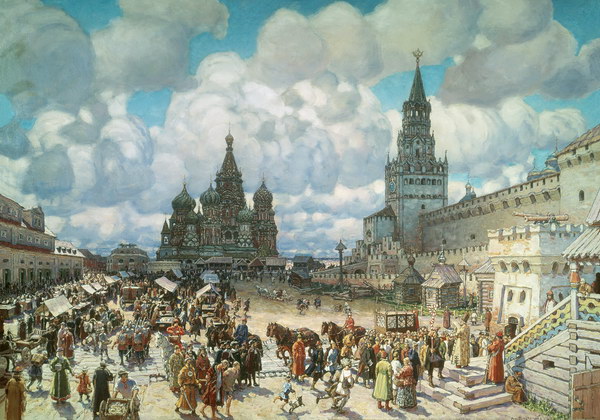 Обсуждение проблемного задания
17 век- это время взлета или падения России?                                                                   
   Это шаг вперед или назад в ее развитии?